ГБДОУ №29 Выборгского района
Событийный календарь группы «Лучики» 
ИЮЛЬ
Воспитатели: Возиян Г. П., Матвеева К. А., Башарина Е.А.
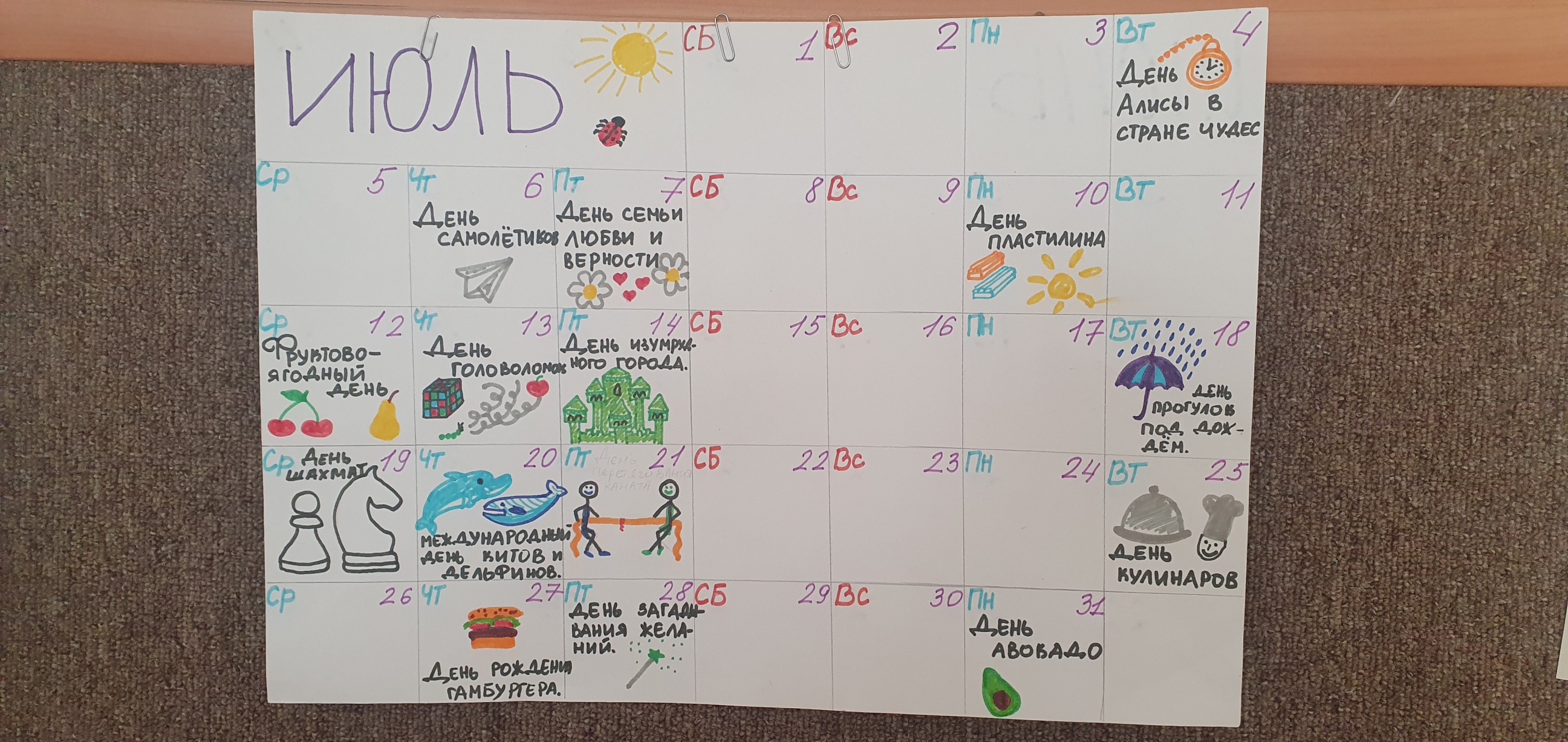 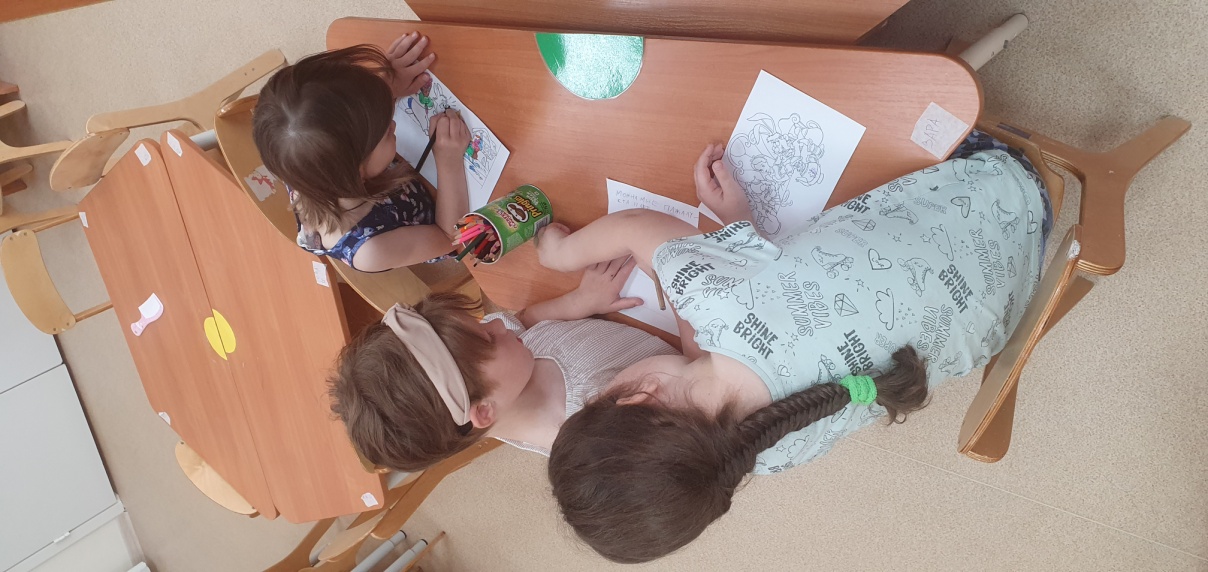 4 июля - День Алисы в стране Чудес
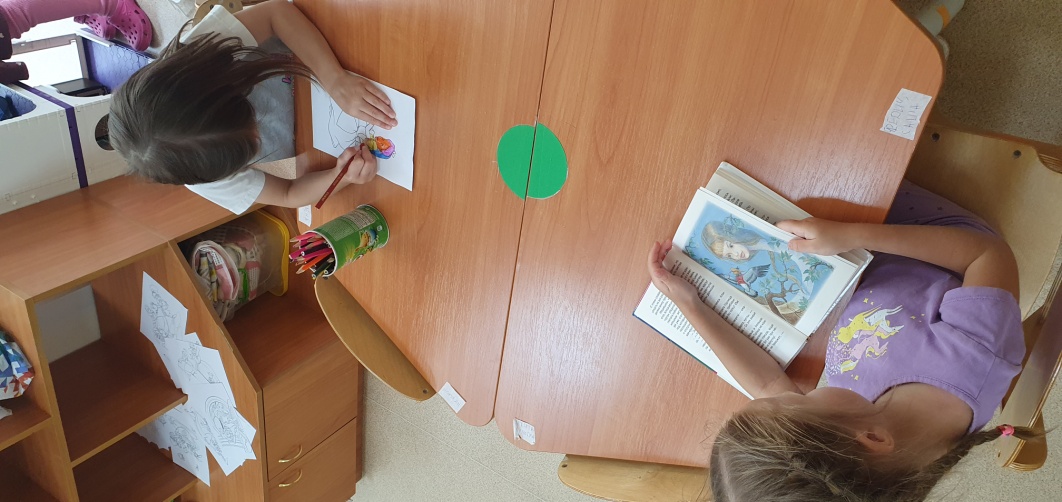 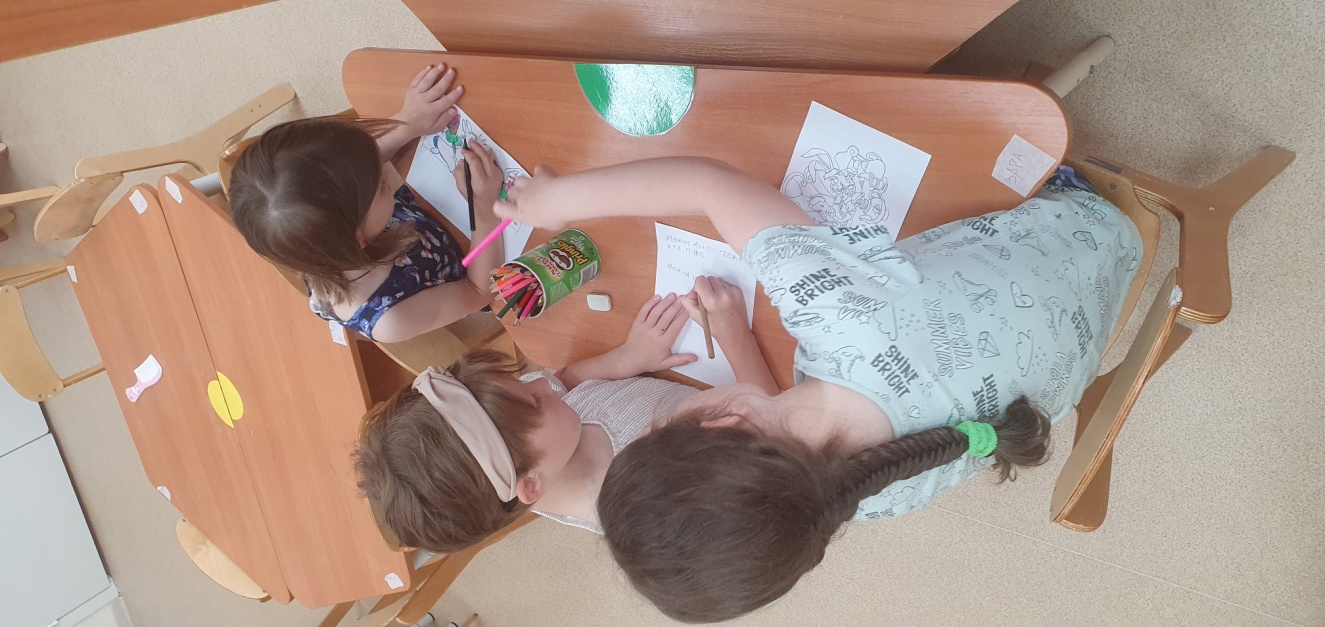 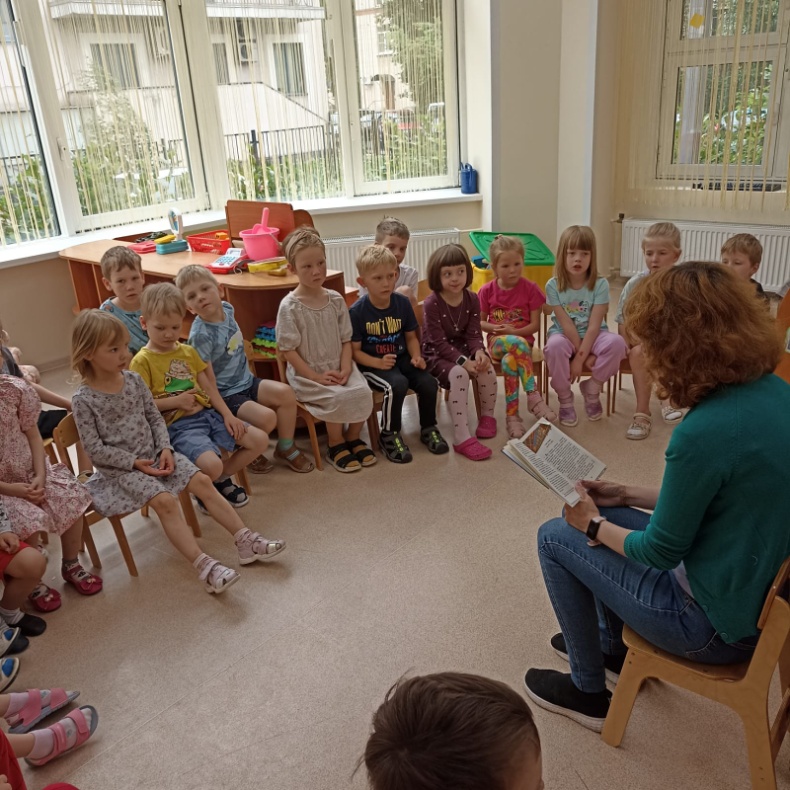 6 июля - День самолётиков
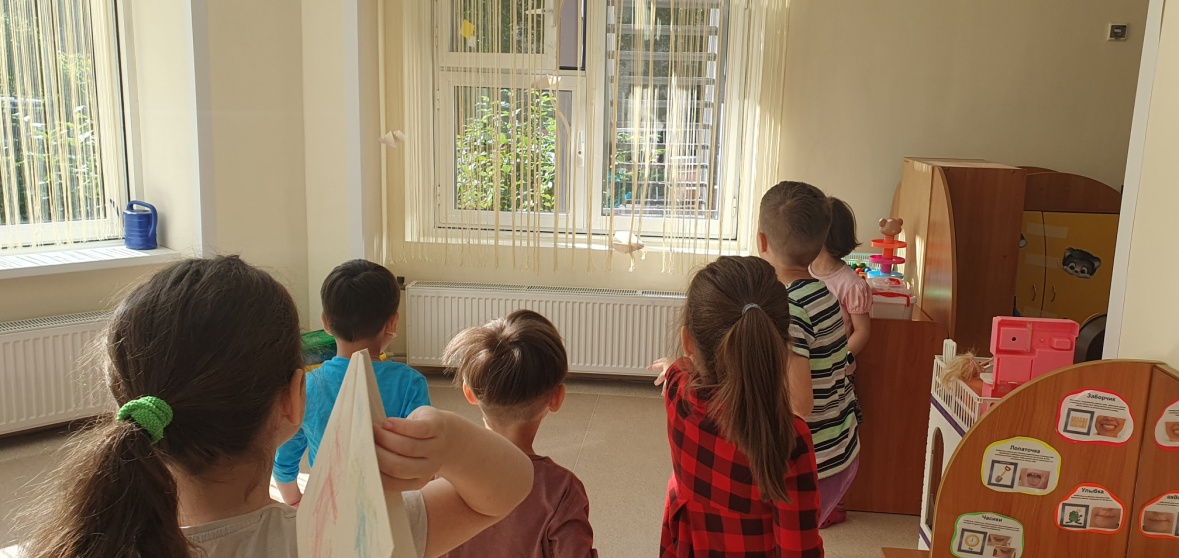 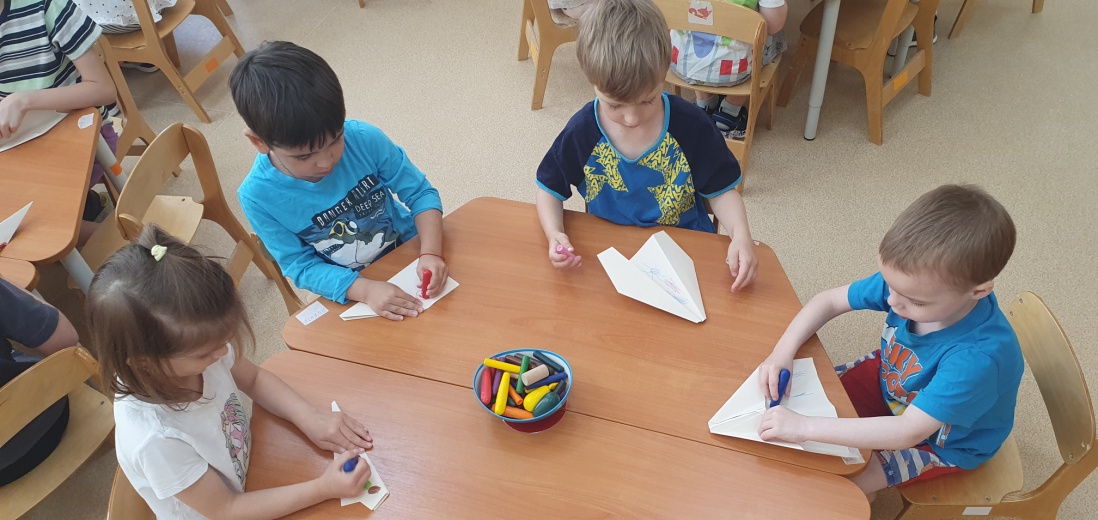 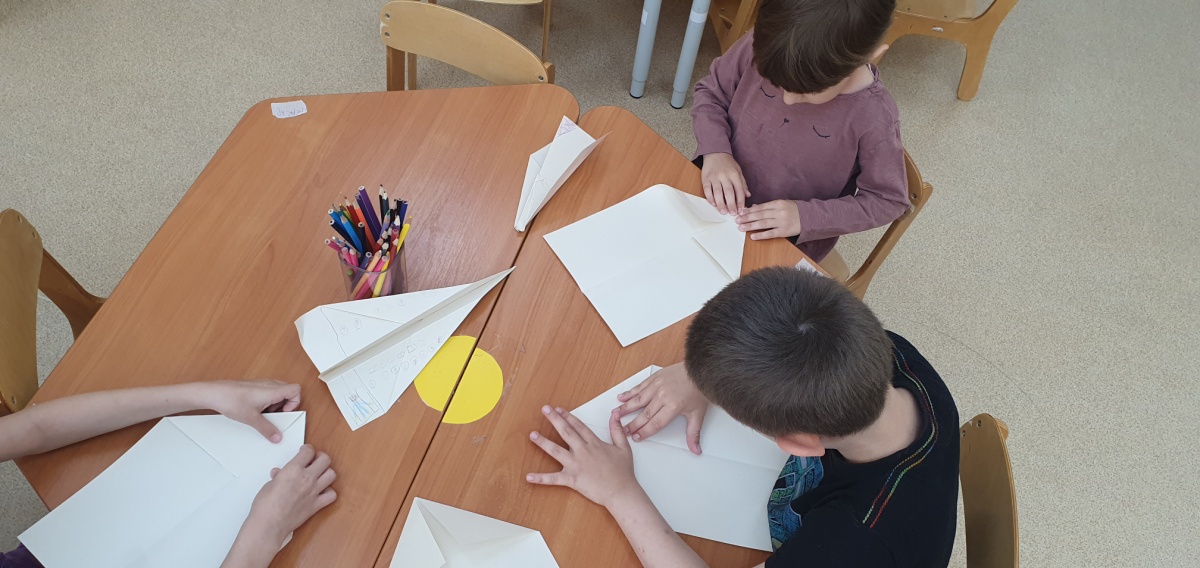 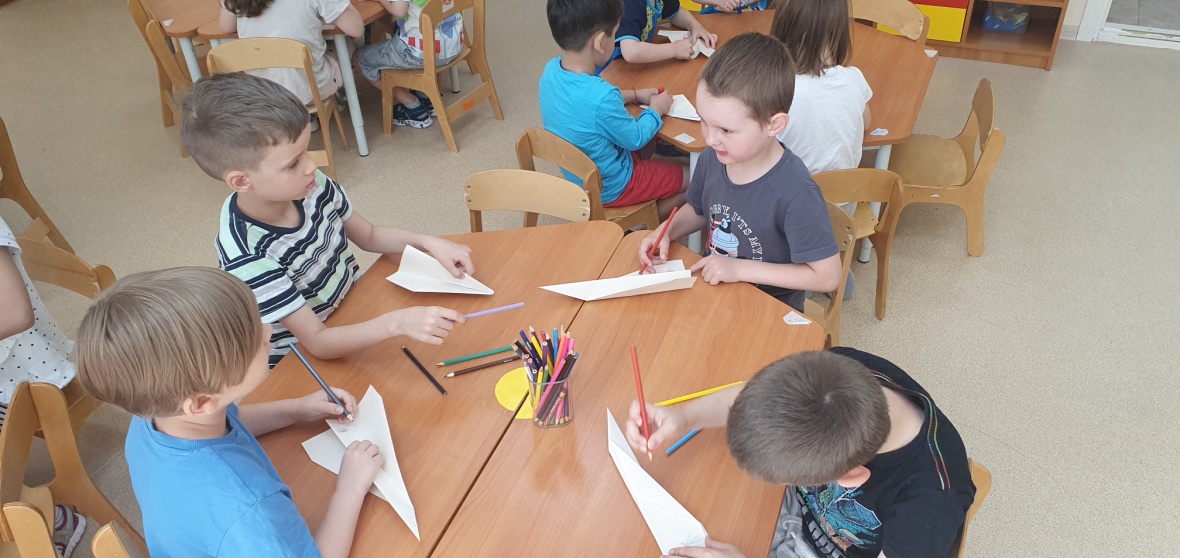 10 июля – День пластилина
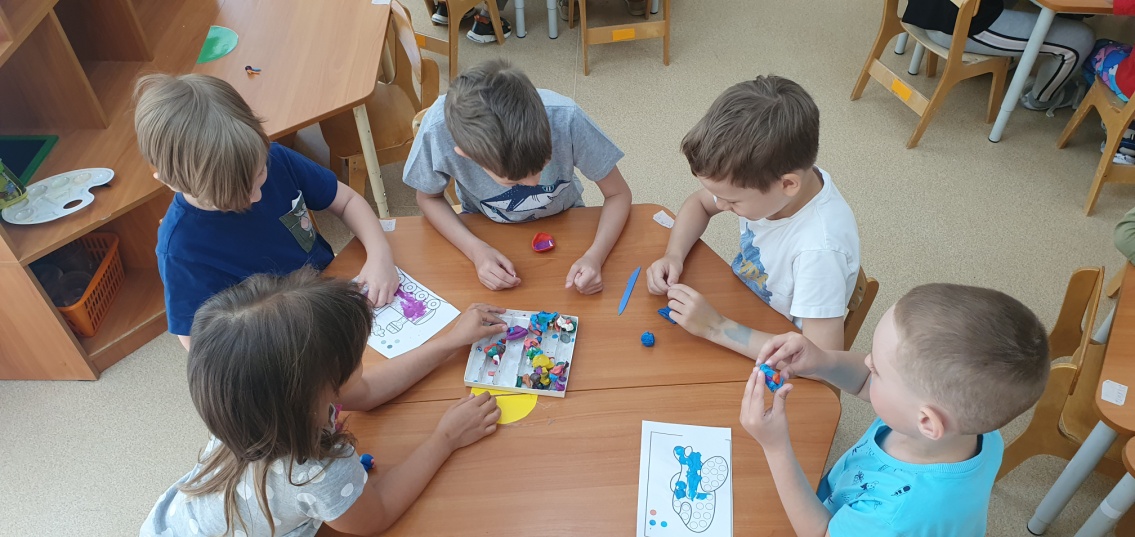 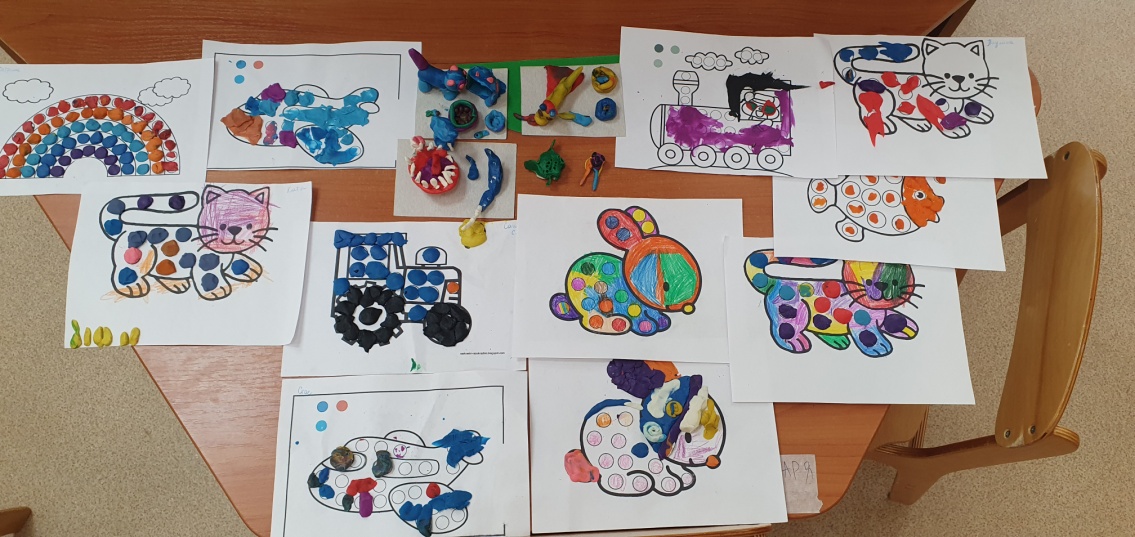 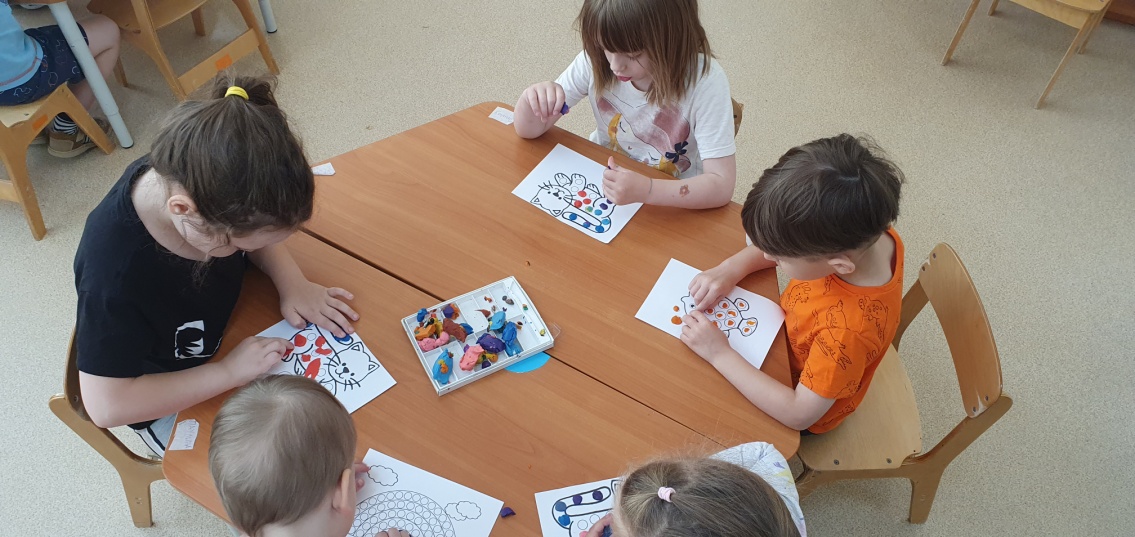 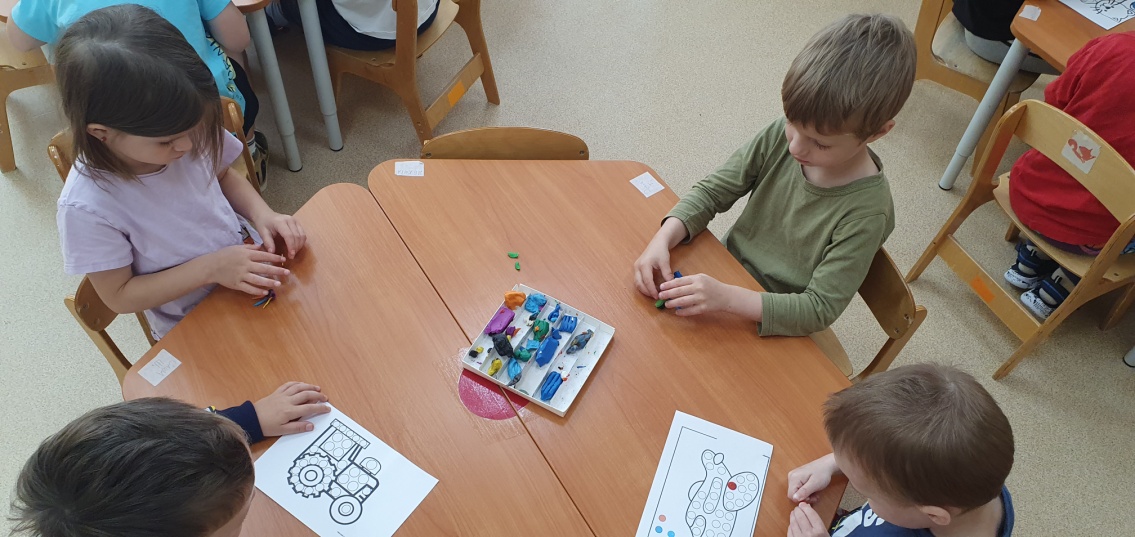 12 июля – Фруктово-ягодный день
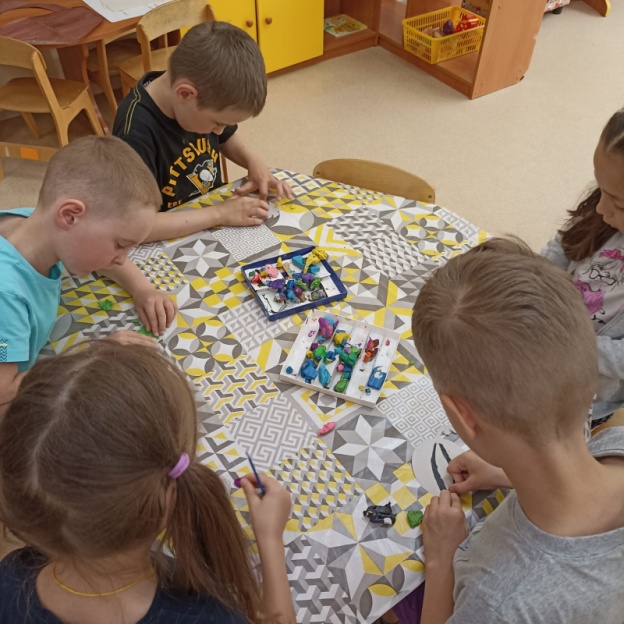 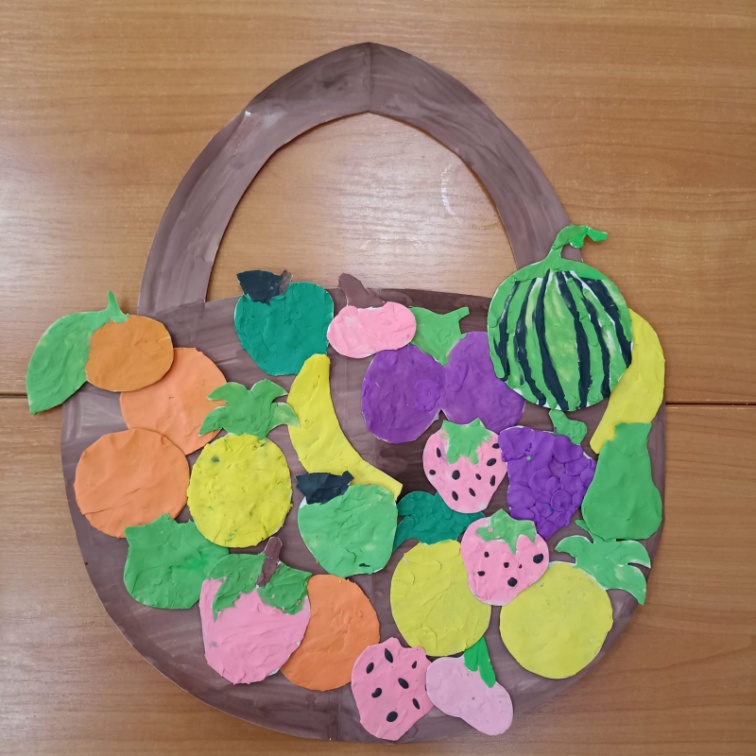 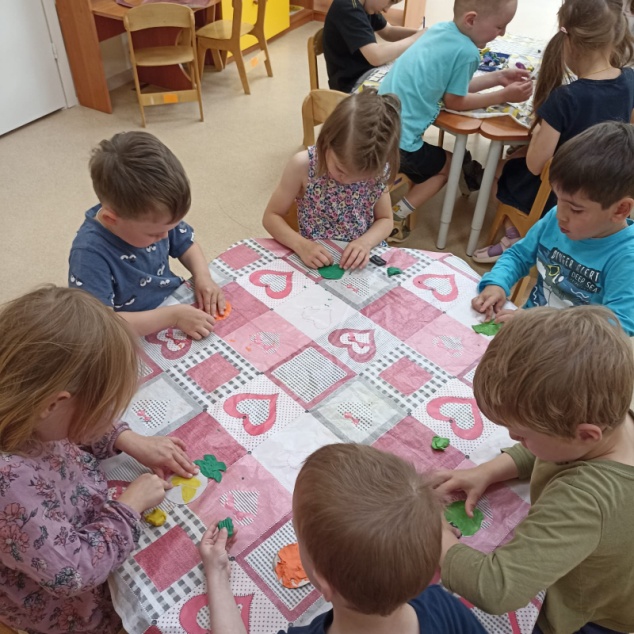 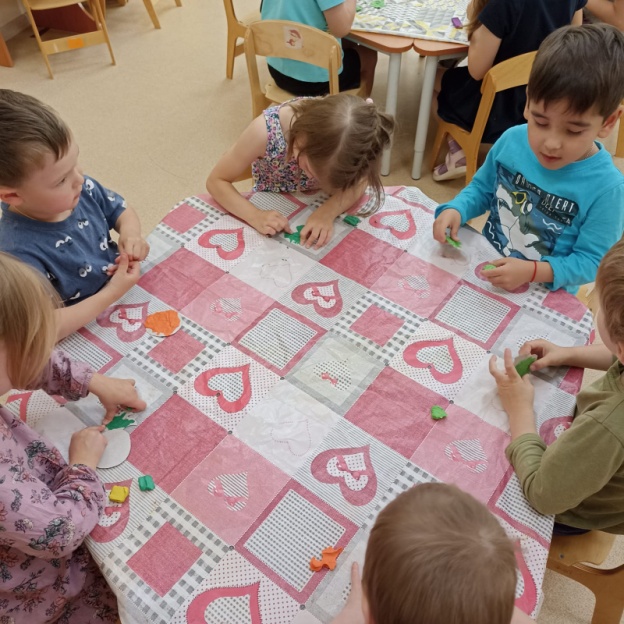 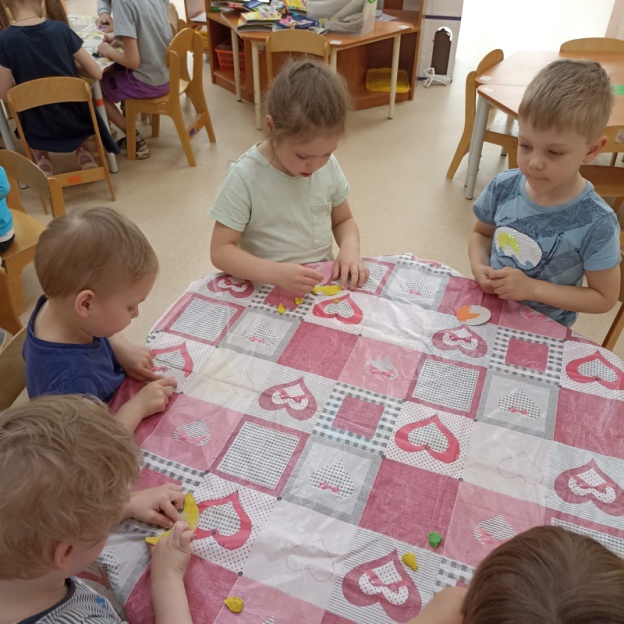 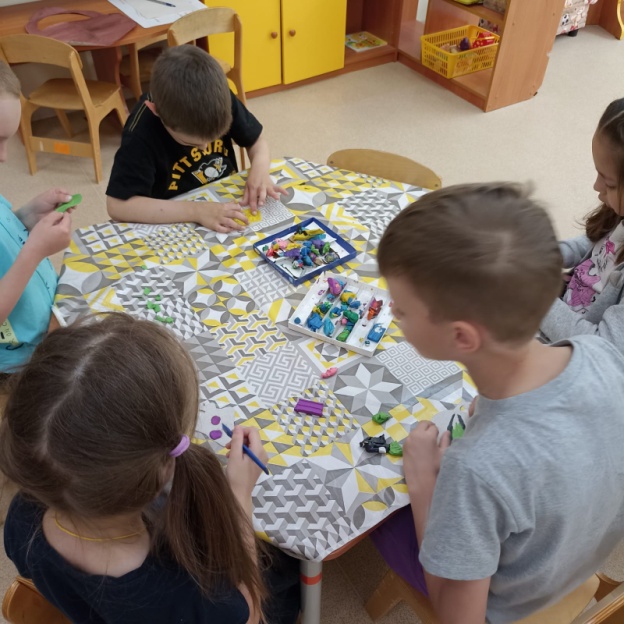 13 июля – День головоломок
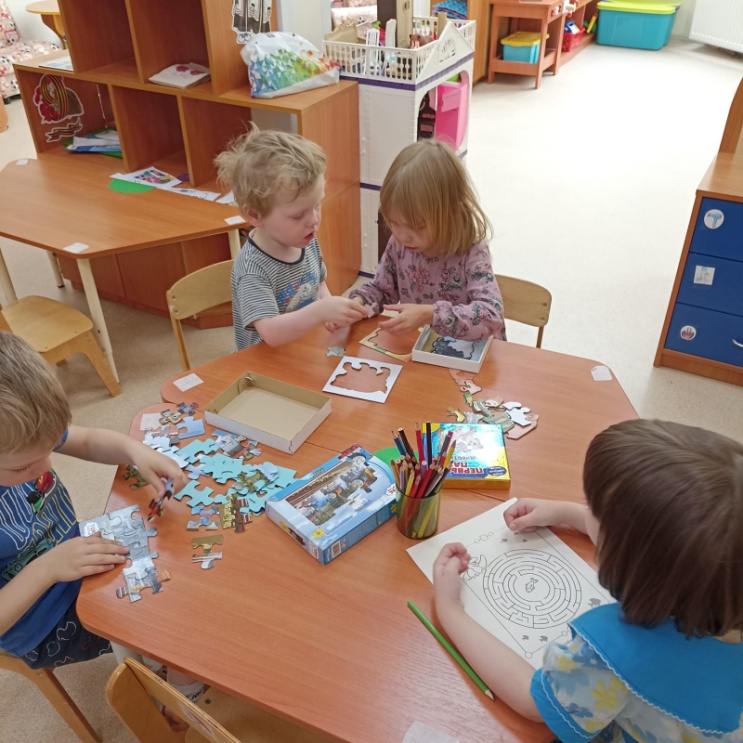 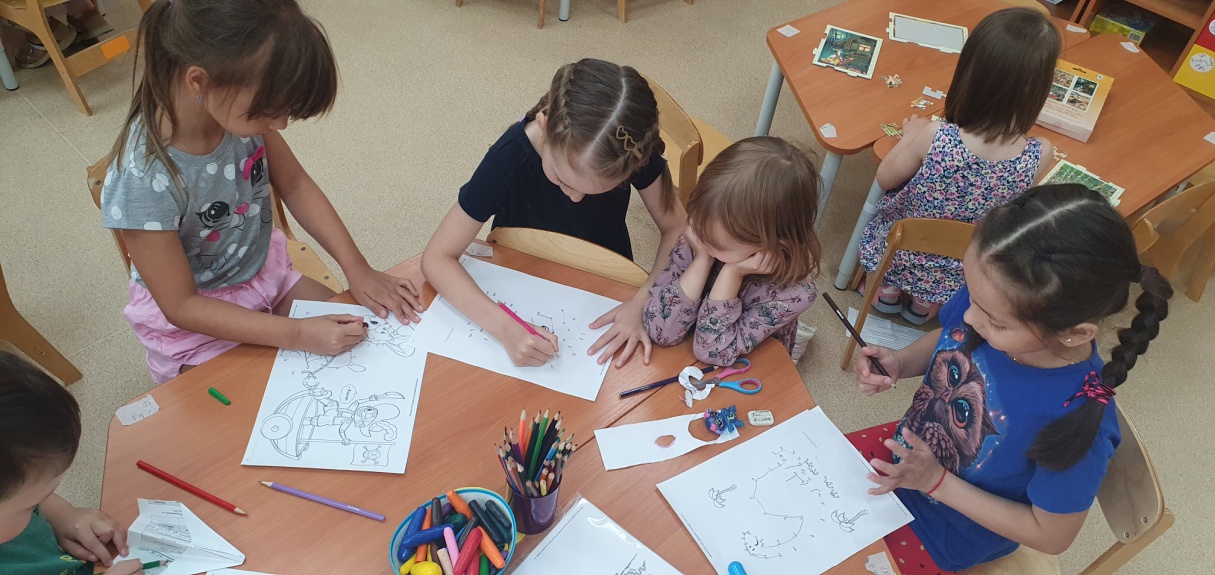 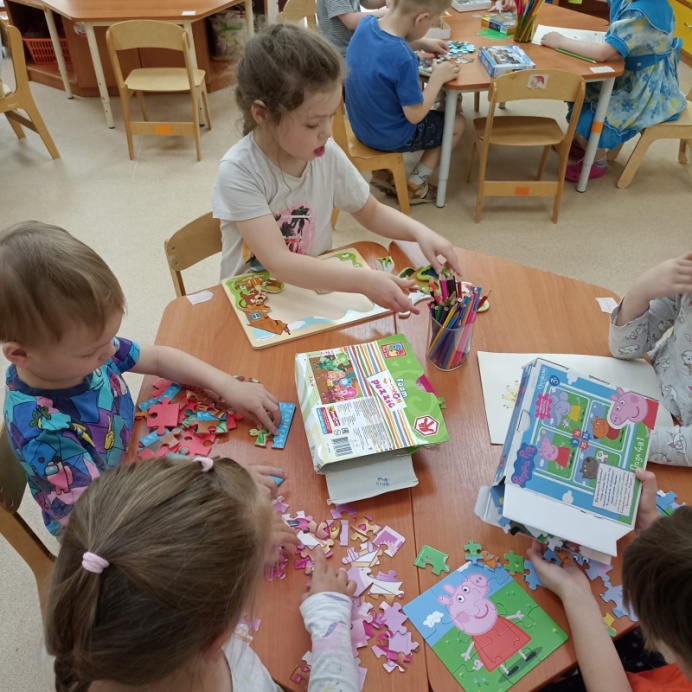 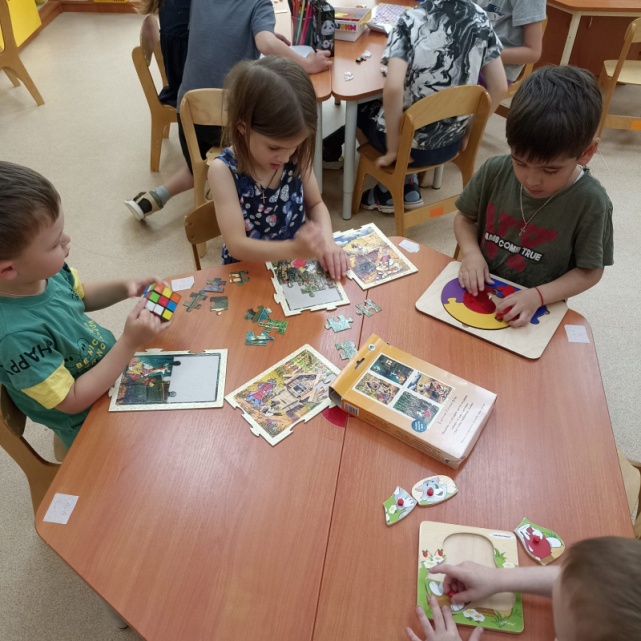 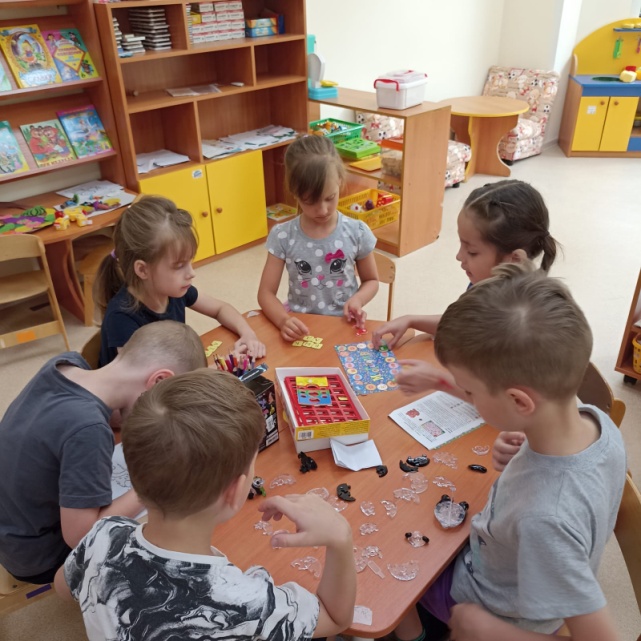 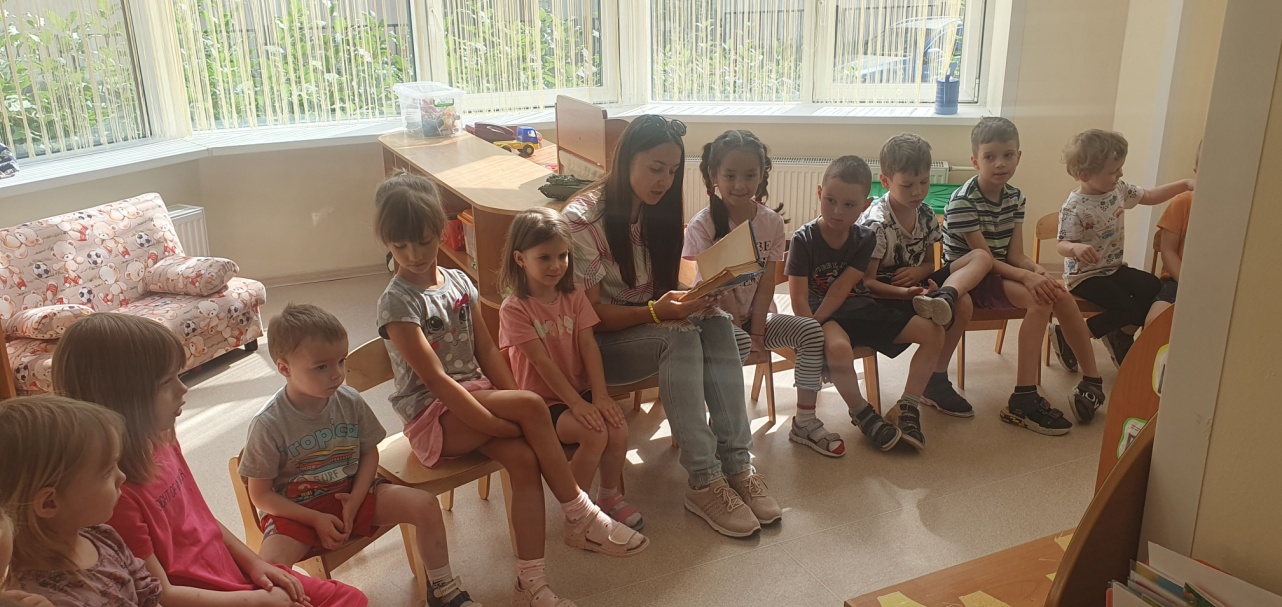 14 июля – День Изумрудного города
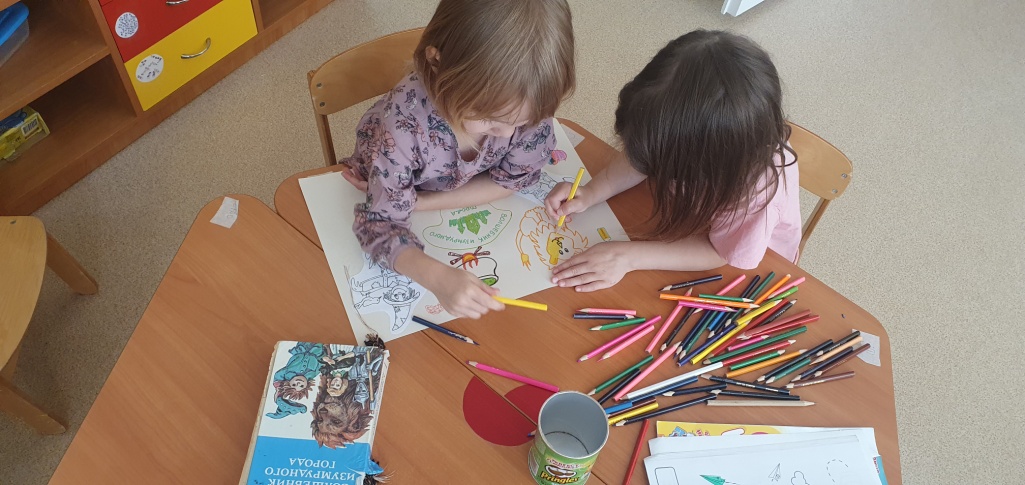 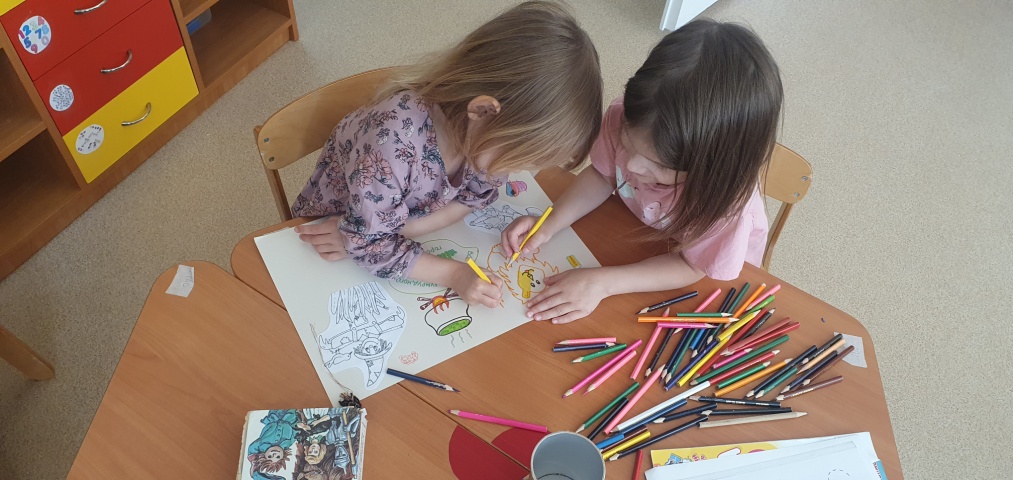 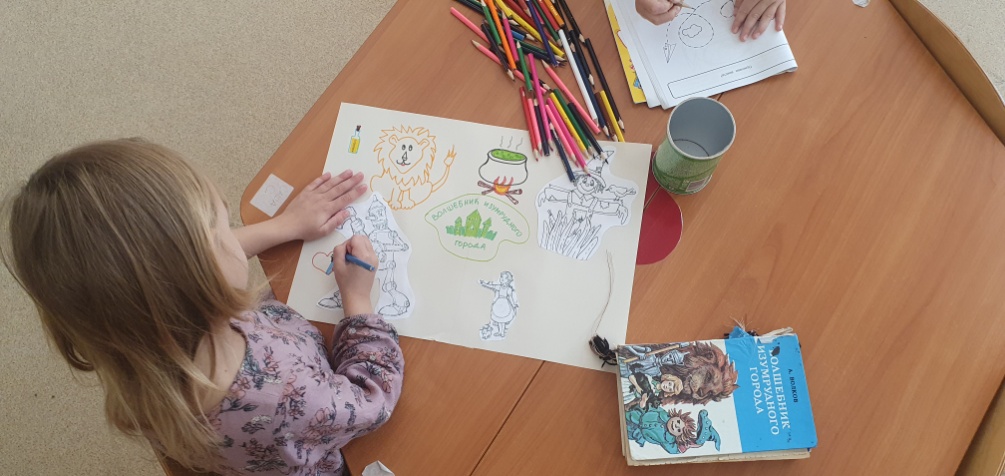 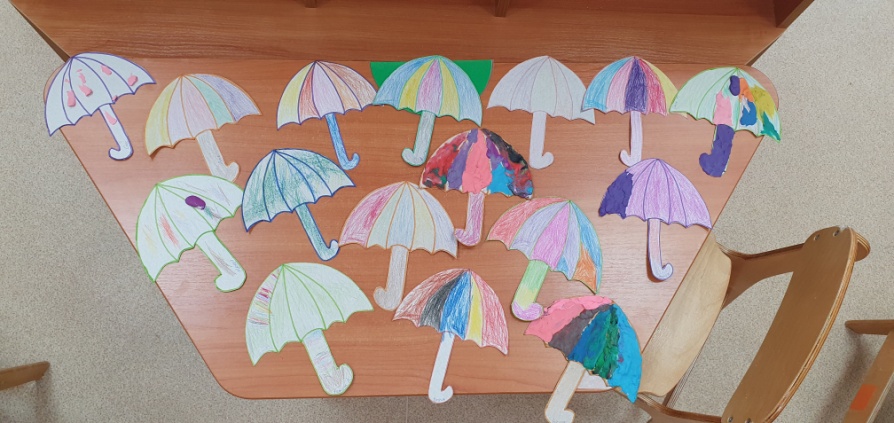 18 июля – День прогулок под дождём
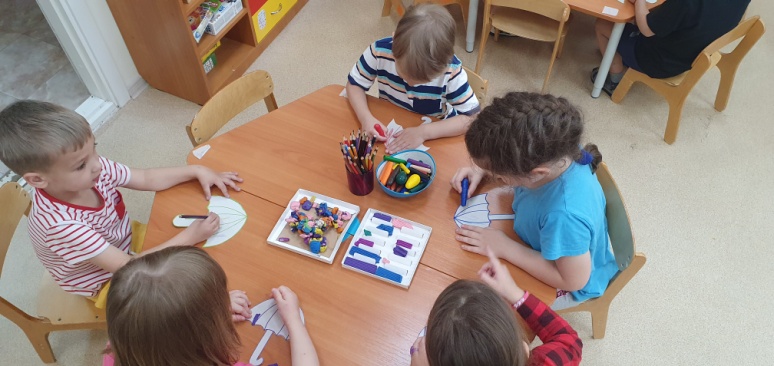 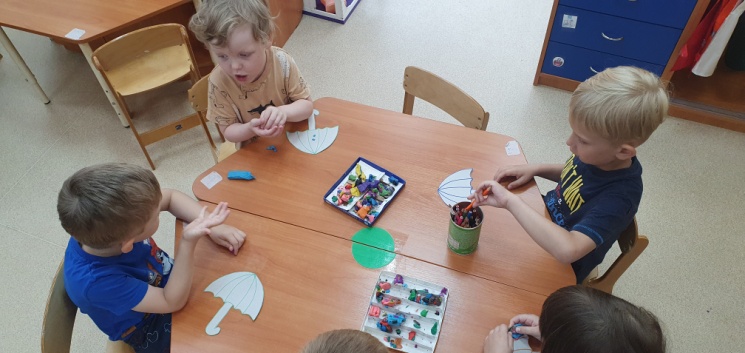 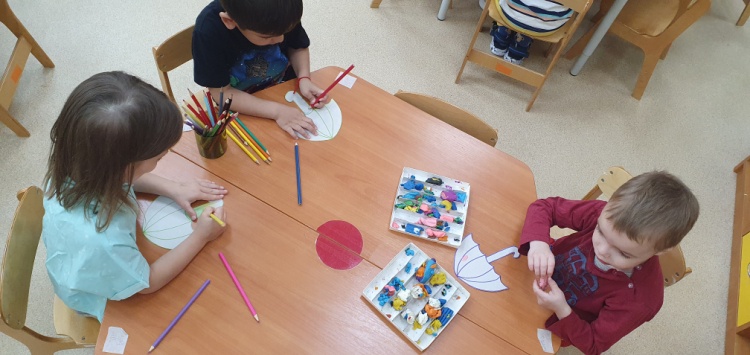 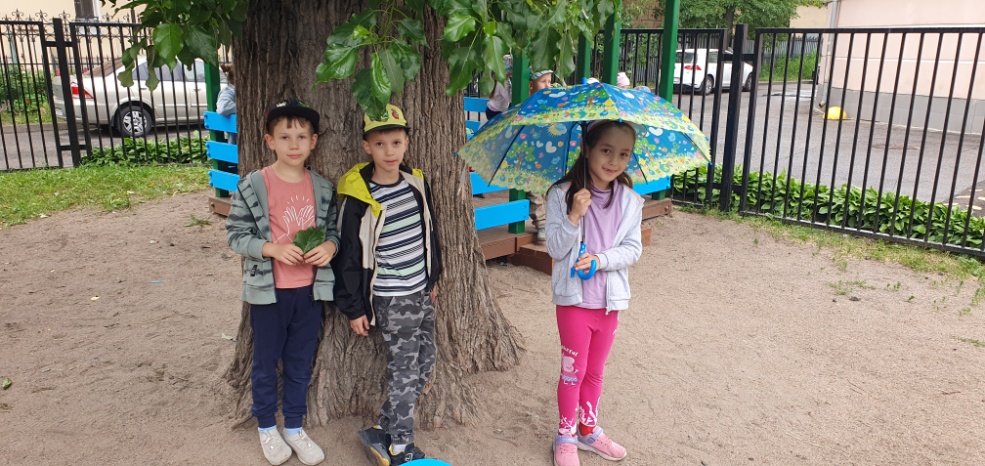 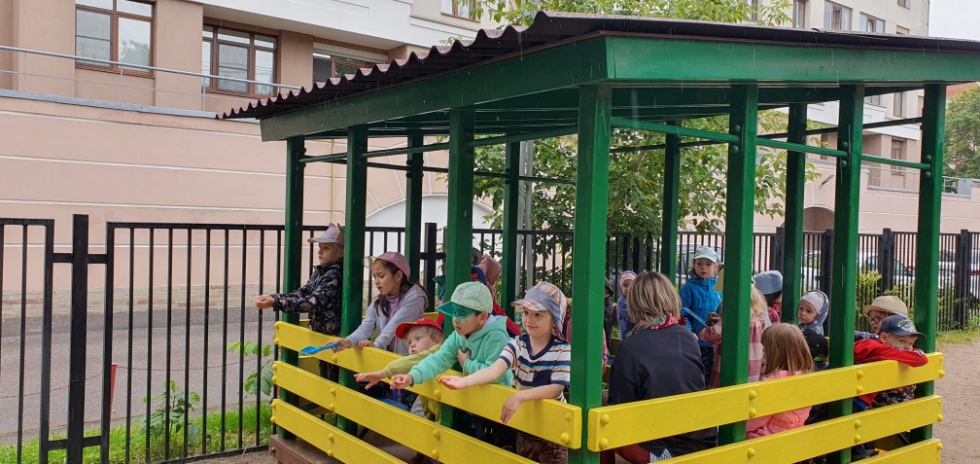 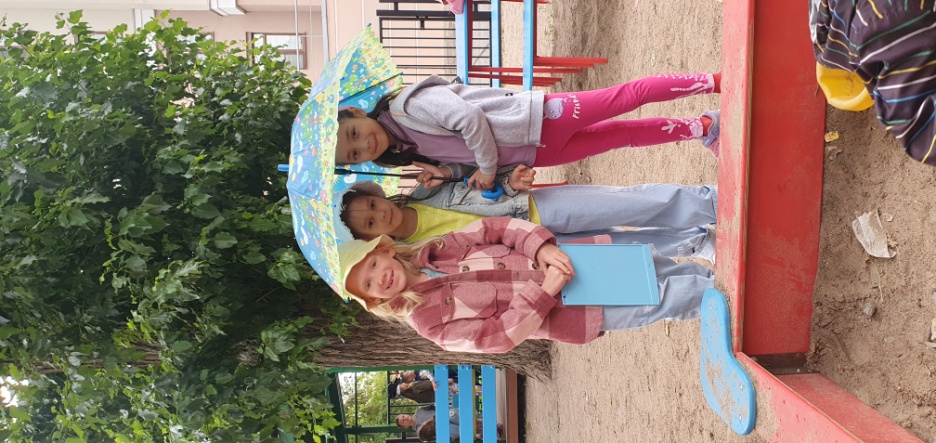 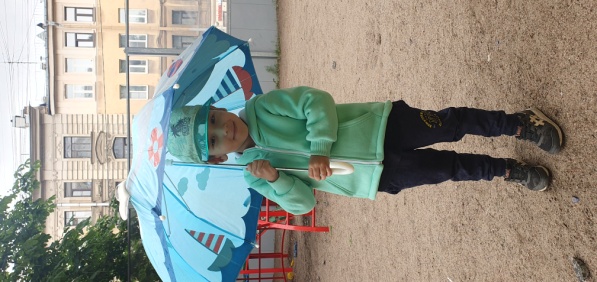 19 июля – День шахмат
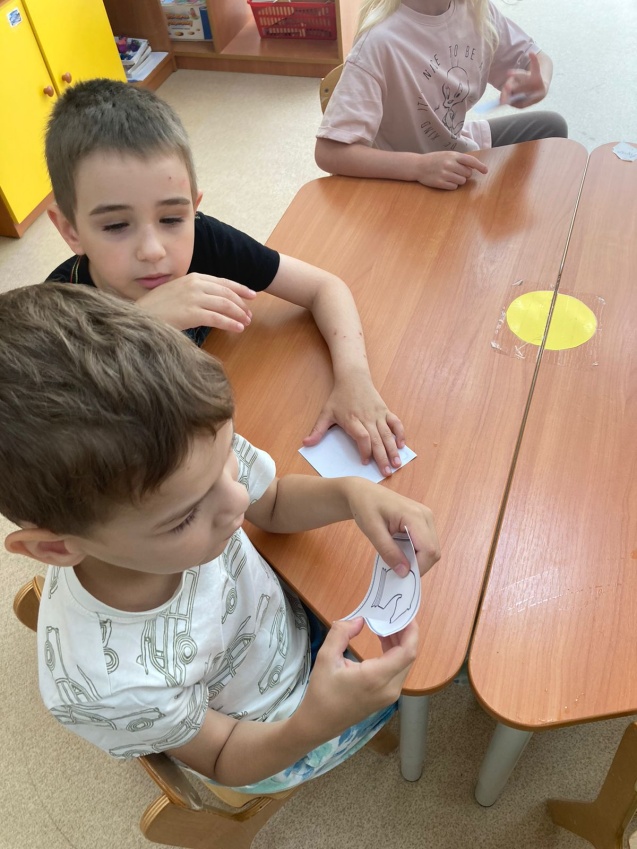 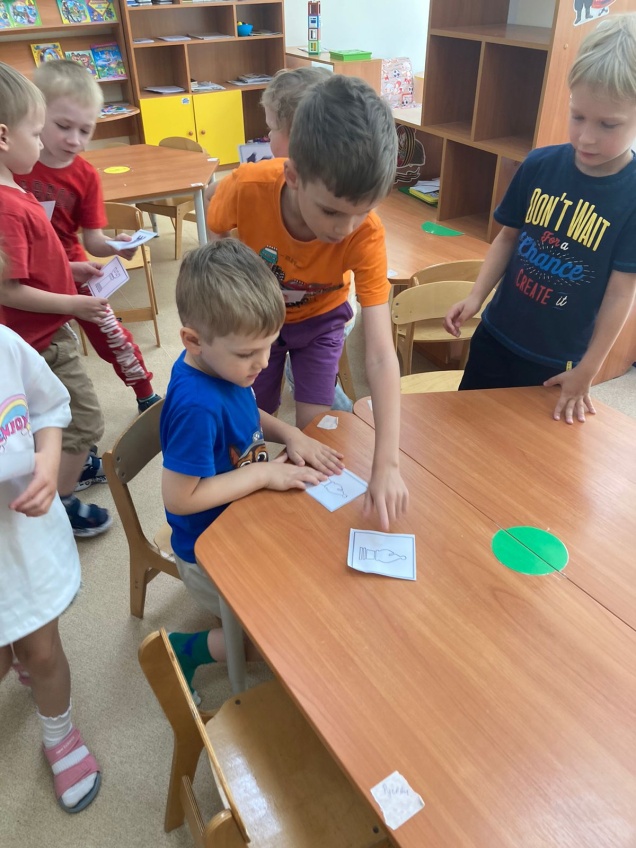 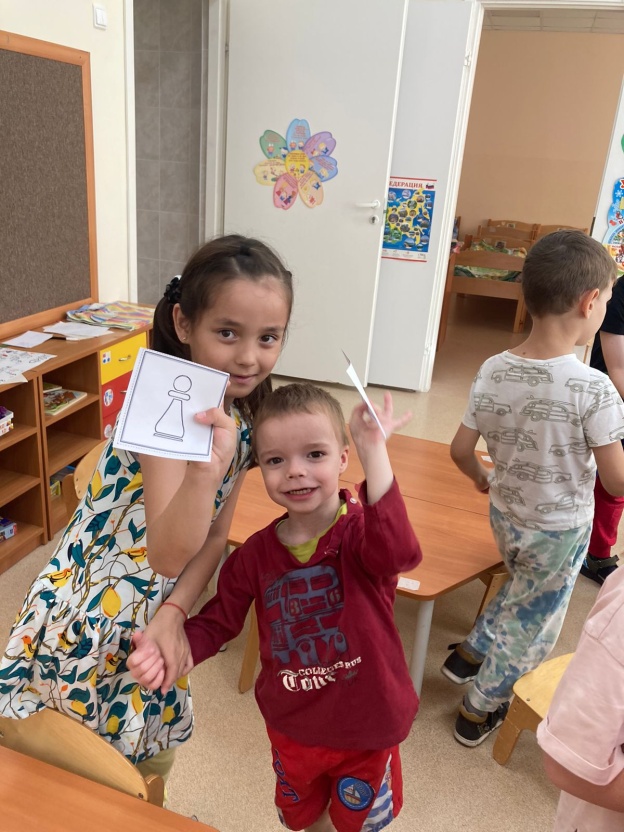 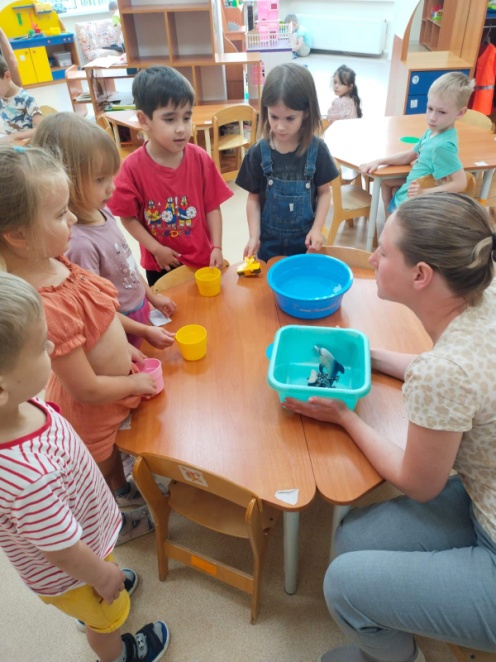 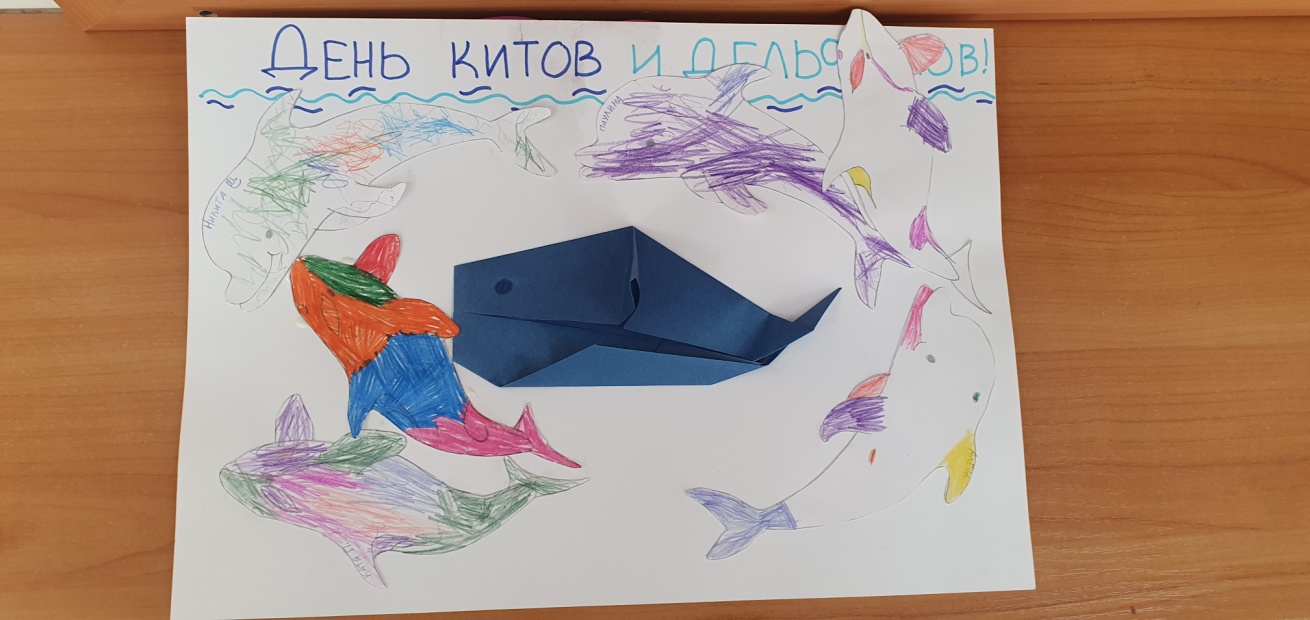 20 июля - Международный день китов и дельфинов
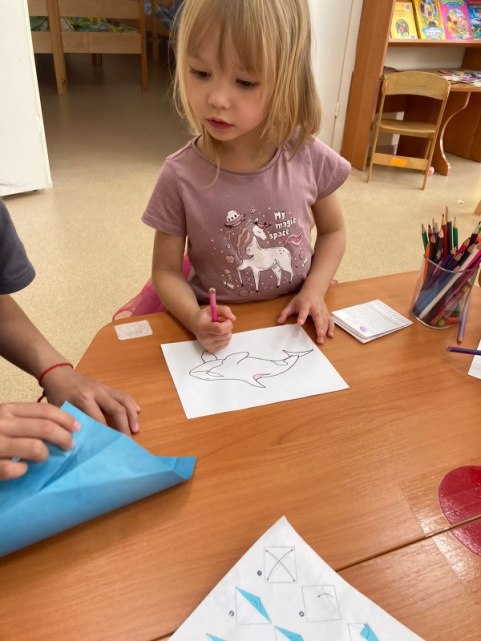 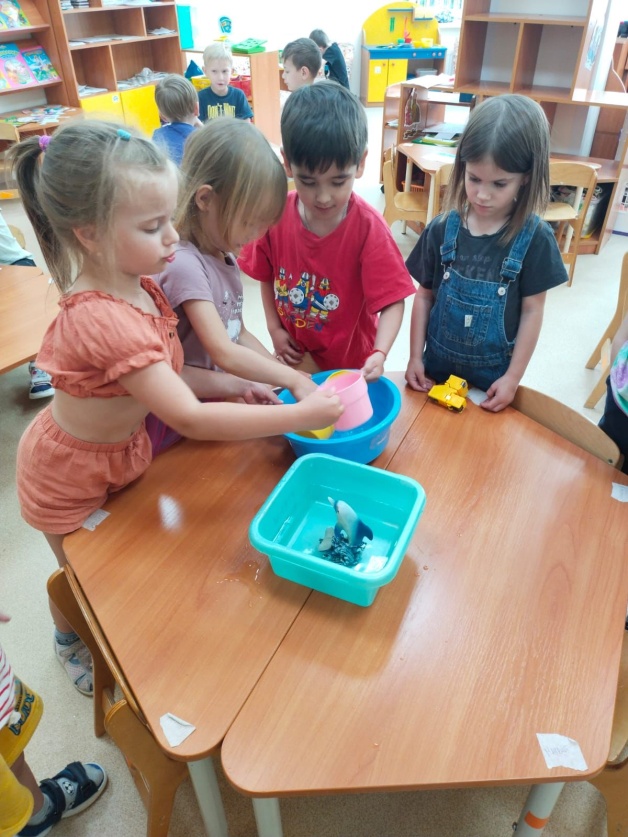 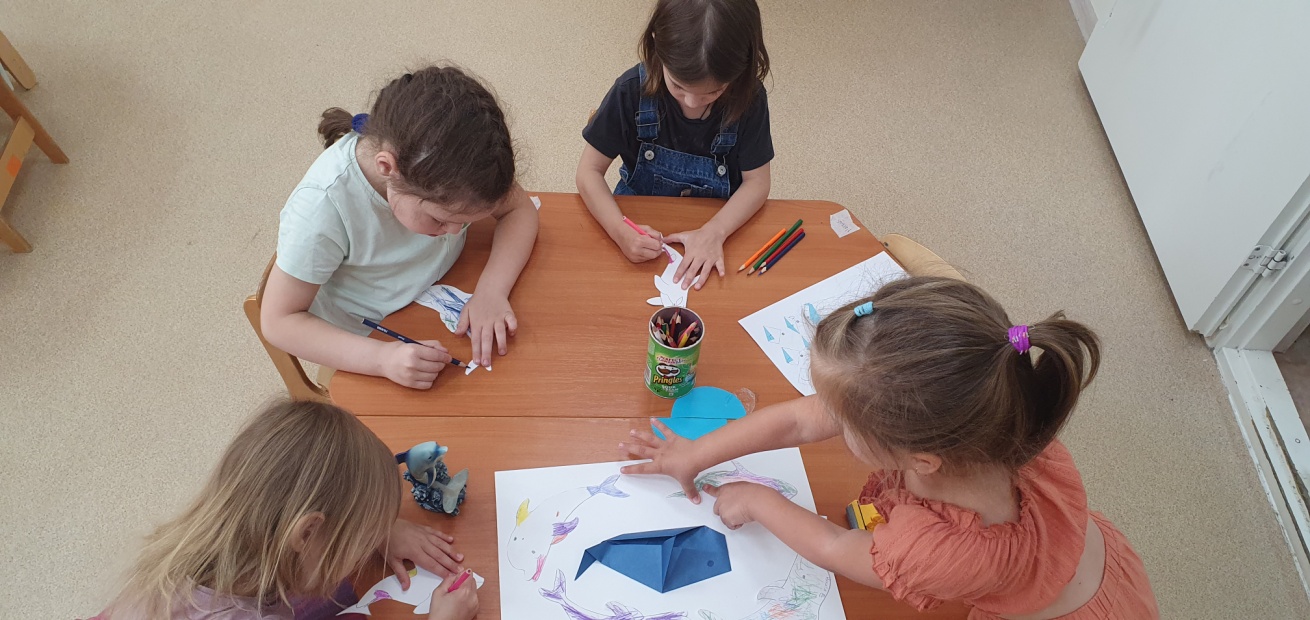 21 июля – День перетягивания каната
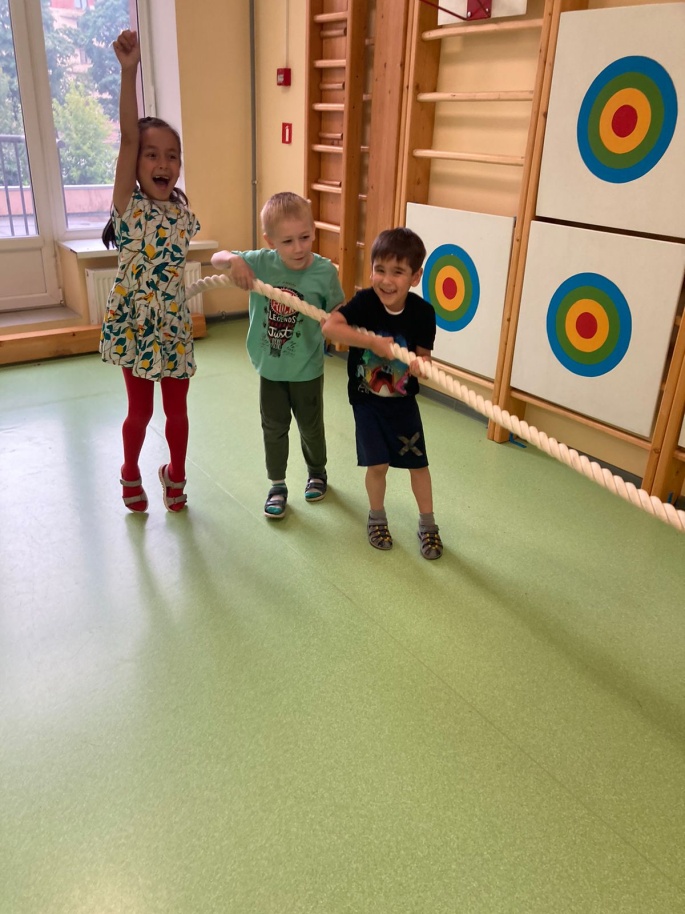 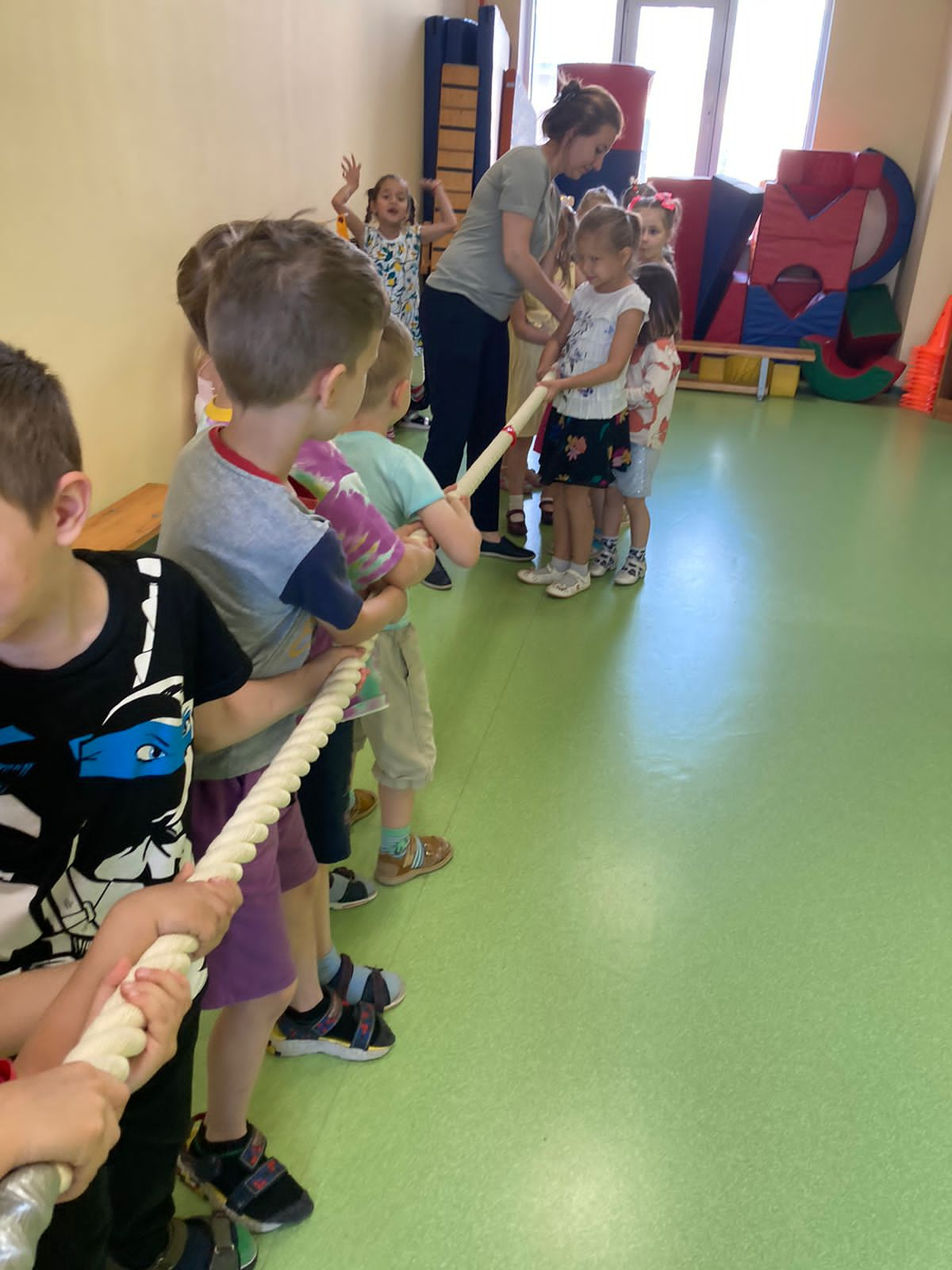 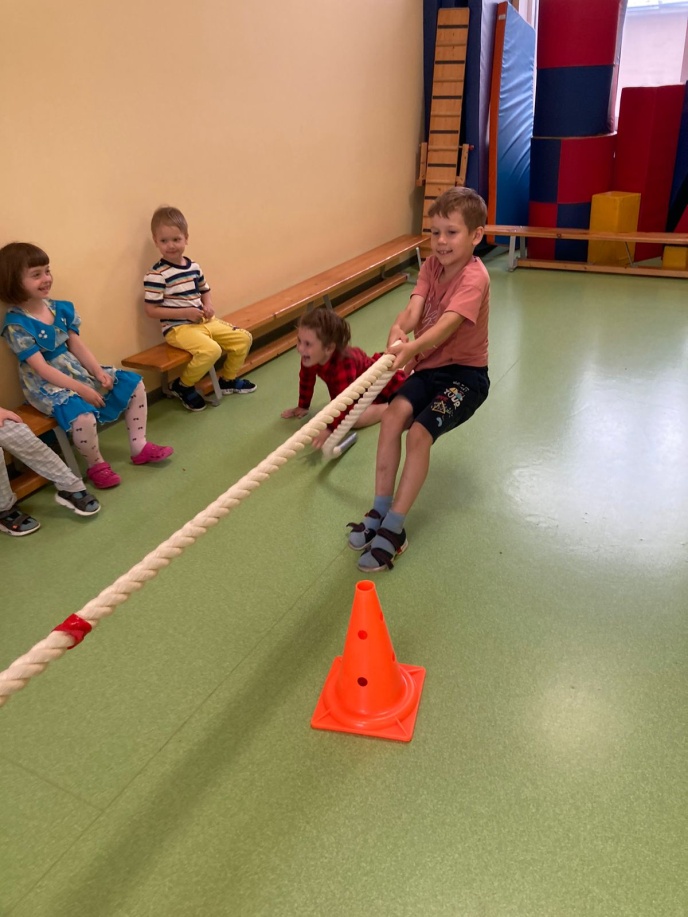 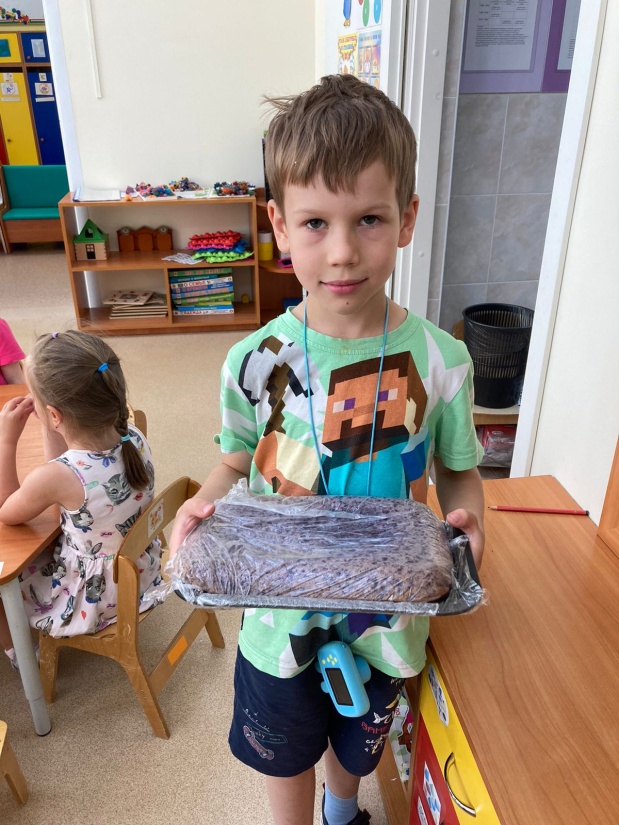 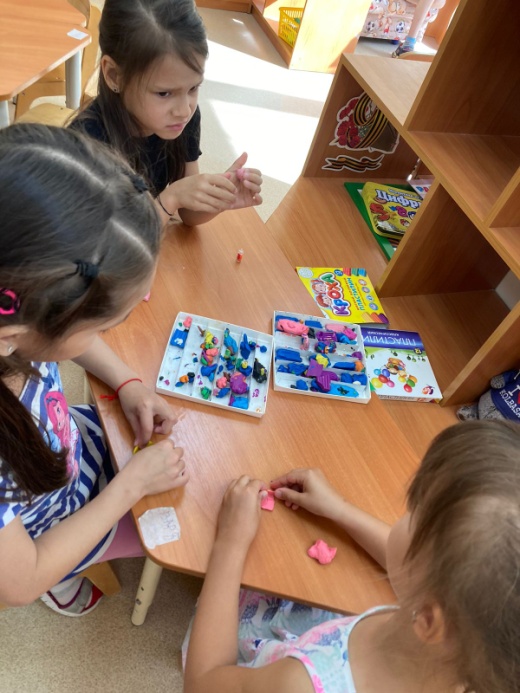 25 июля – День кулинара
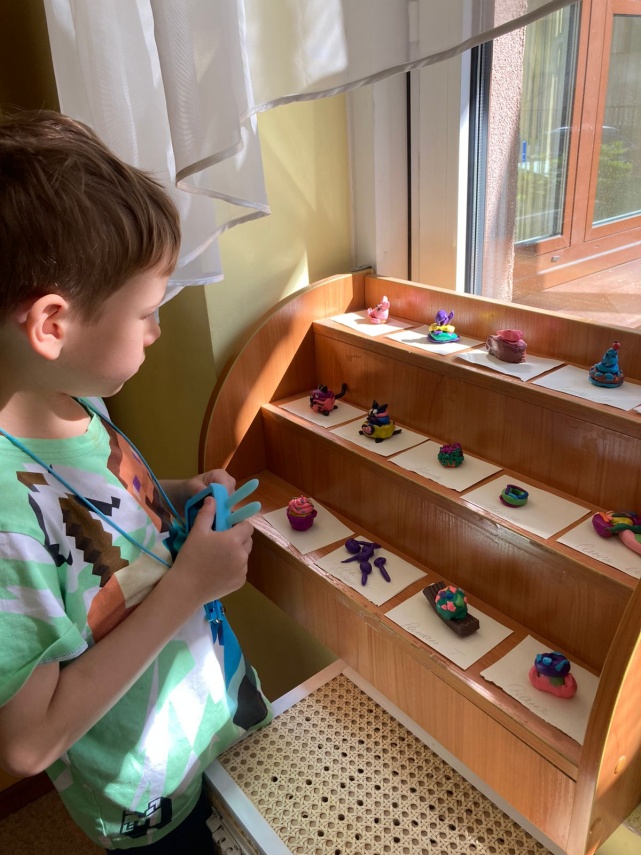 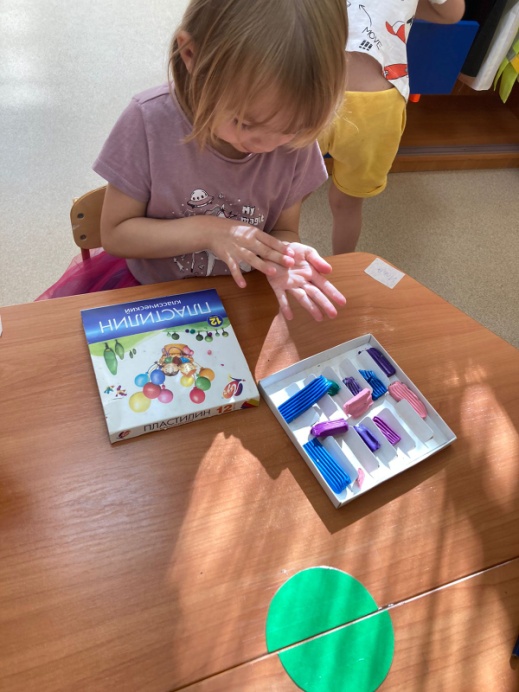 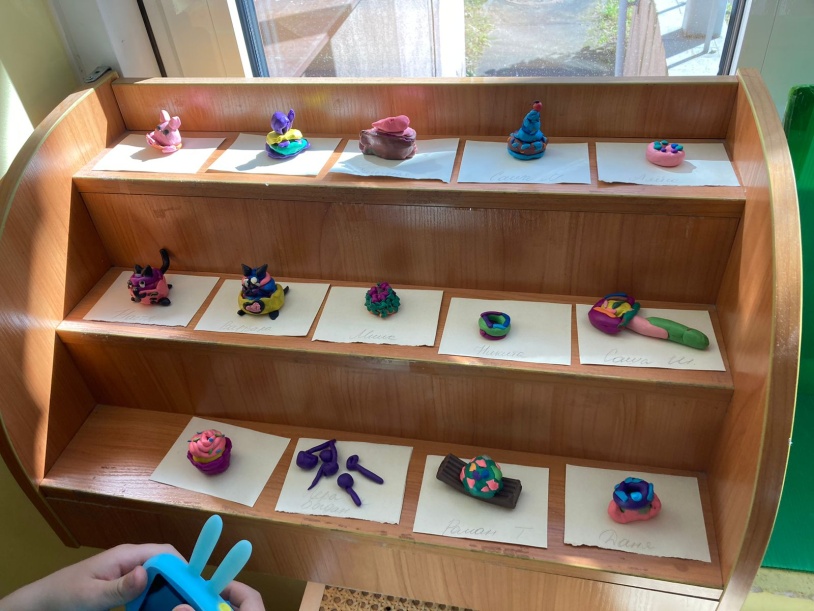 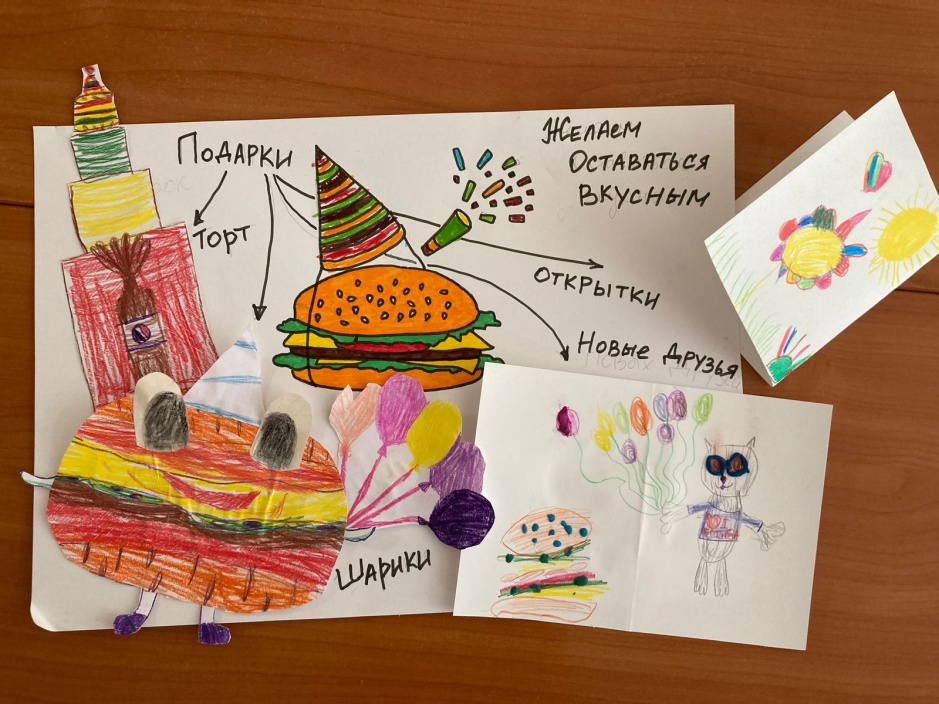 27  Июля – День рождения гамбургера
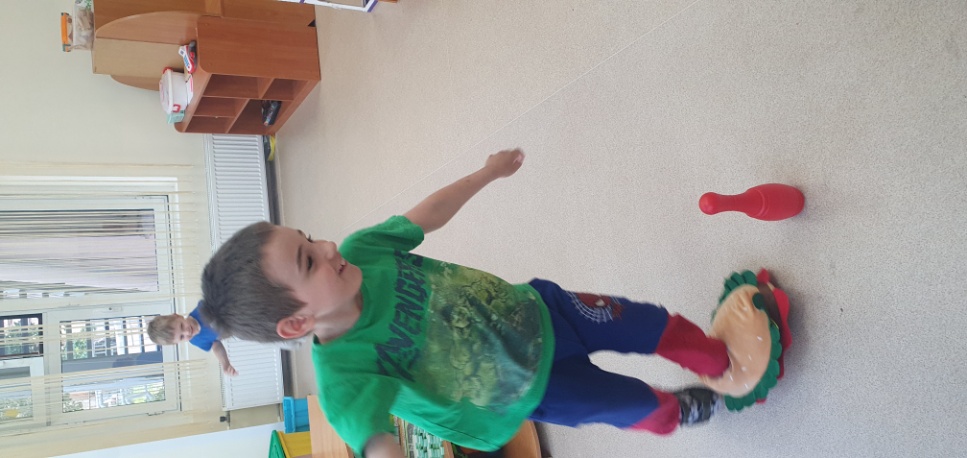 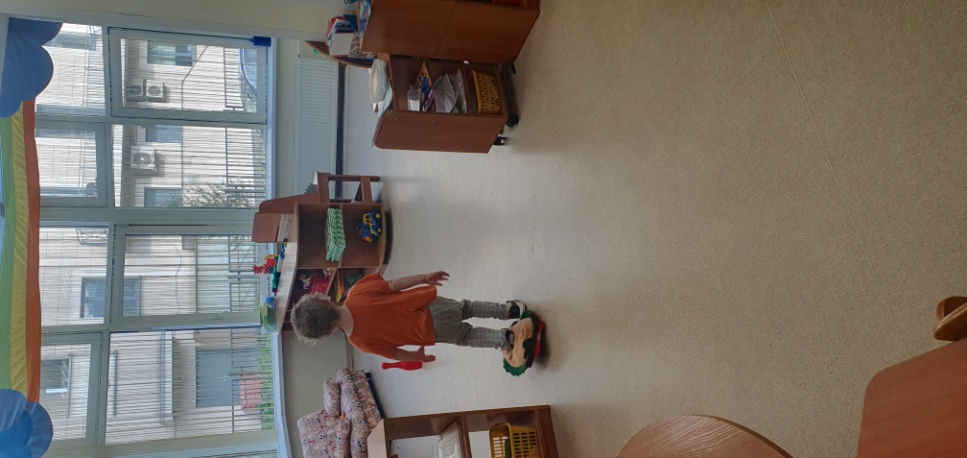 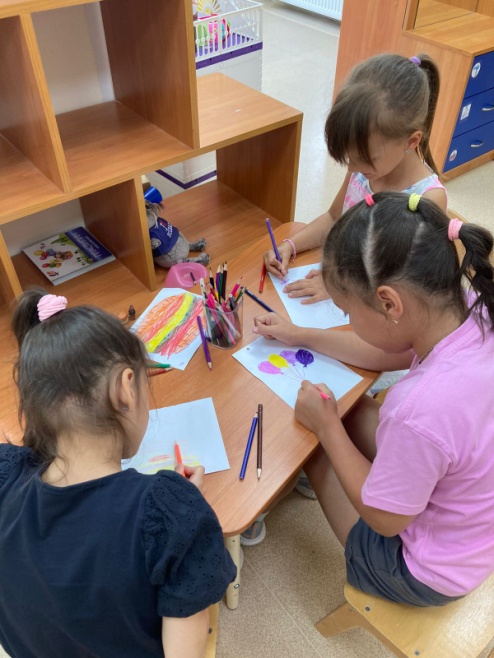 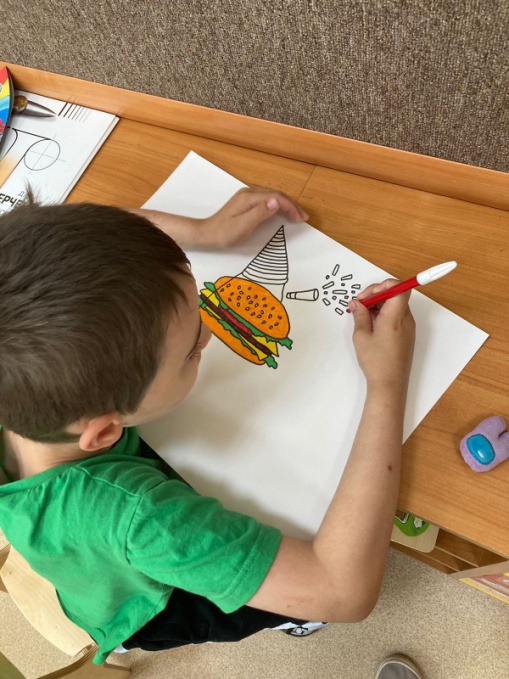 28 июля – День загадывания желаний
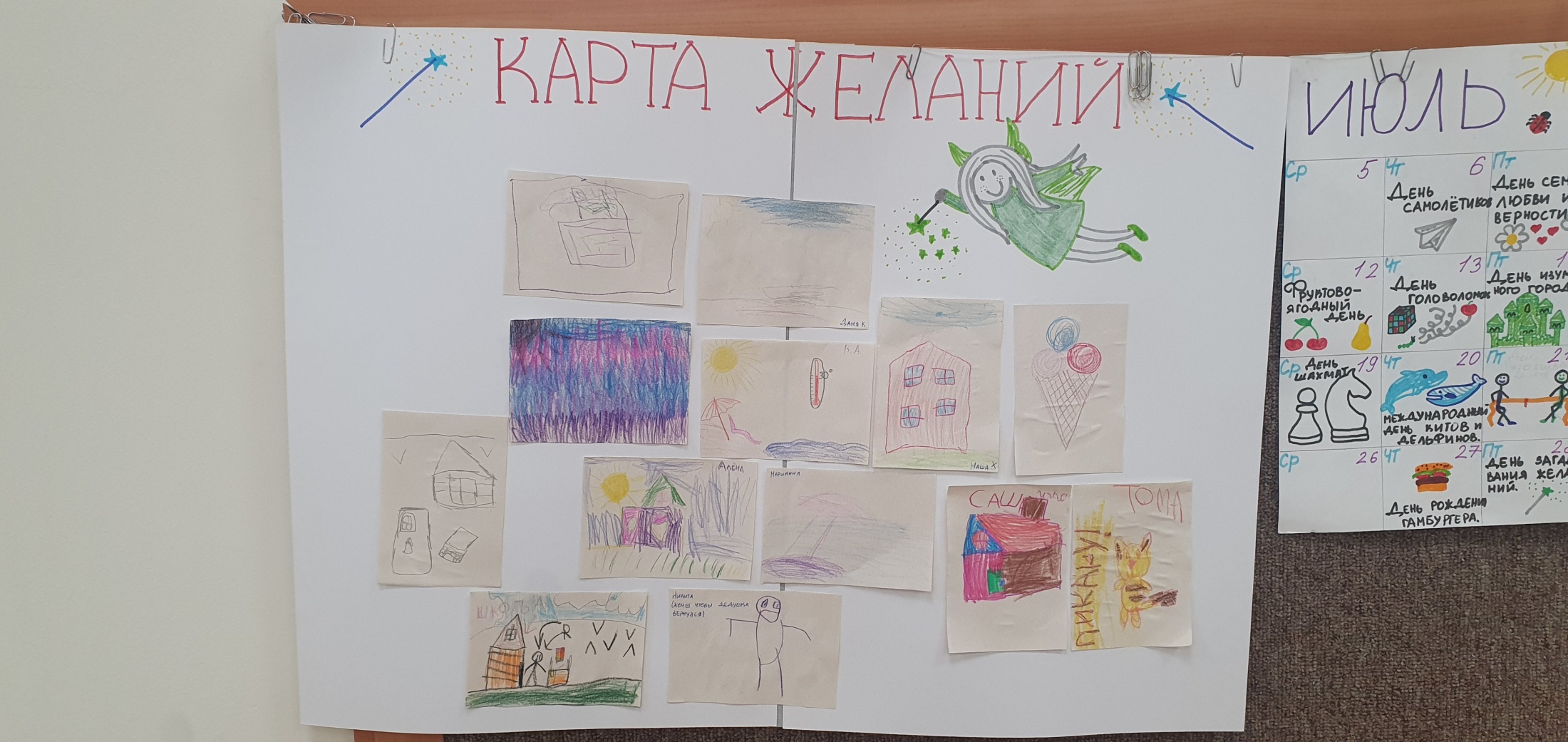